St. Petersburg Regional Office DROC
September 19, 2019
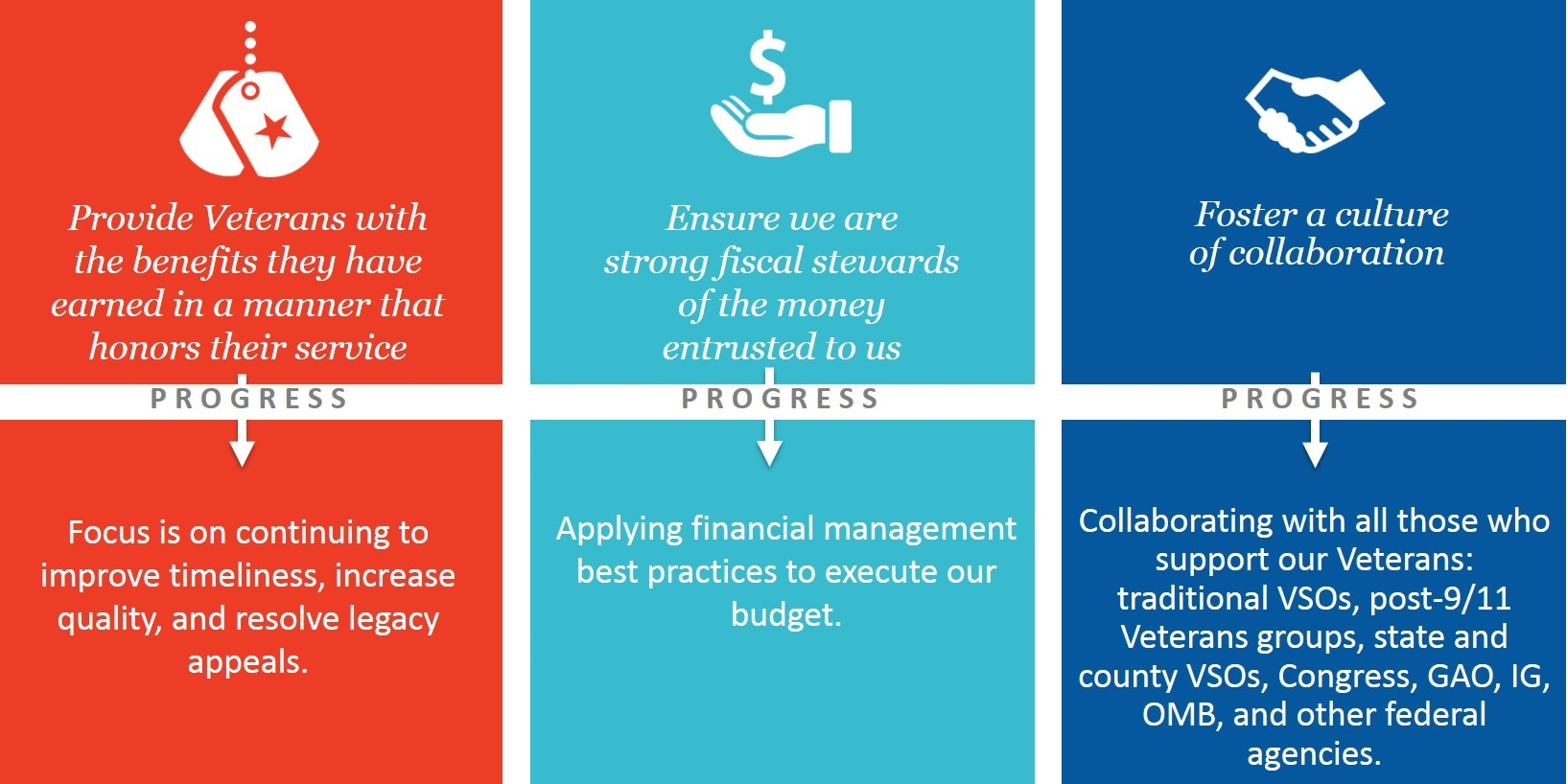 Workload Distribution
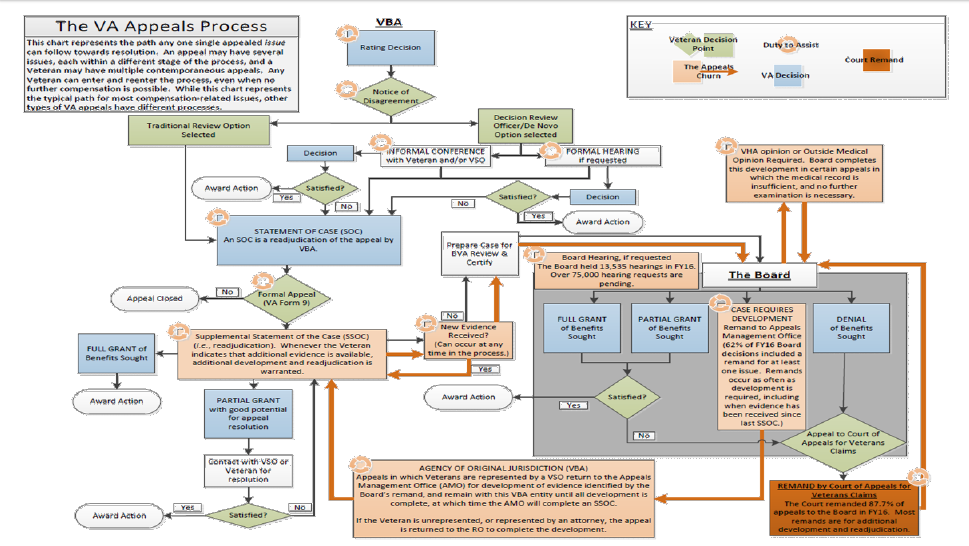 New Decision Review Process
Veterans Benefits Administration
Board of Veterans’ Appeals
The Claim
(Establishes Effective Date)
VBA Decision
(Improved Notice)
120 Days
Appeal (NOD)
3 Options
365-Day Avg. Direct Docket Goal
Higher-Level Review
Same Evidence
125-Day Avg. Goal
Supplemental Claim 
New Evidence 
125-Day Avg. Goal
Except for appeals to the Court,
all filing deadlines are one year.
Court of Appeals for Veterans Claims
Appeals to the Board
Hearing Docket
Evidence Only Docket
VBA Decision
When this option is selected on the NOD, the appellant will be scheduled for a Board hearing. Additionally, the appellant may submit evidence within the 90 day window following the scheduled hearing.  The Board does not have a duty to assist and the record is otherwise closed.
When this option is selected on the NOD, the appellant may submit evidence within the 90 day window following submission of the NOD.  The Board does not have a duty to assist and the record is otherwise closed.
NOD
Evidence Docket
Direct Docket
Hearing Docket
Direct Docket
When this option is selected on the NOD, the appellant receives direct review by the Board of the evidence that was before VBA in the decision on appeal.  The Board has a 365-day timeliness goal for this docket.  Quality feedback loop for VBA.
Additional evidence submitted within 90 days following NOD
Closed record and 365 days timeliness goal
Board hearing and additional evidence submitted within 90 days following hearing
Board Decision
Appeal to CAVC
Supplemental Claim
6
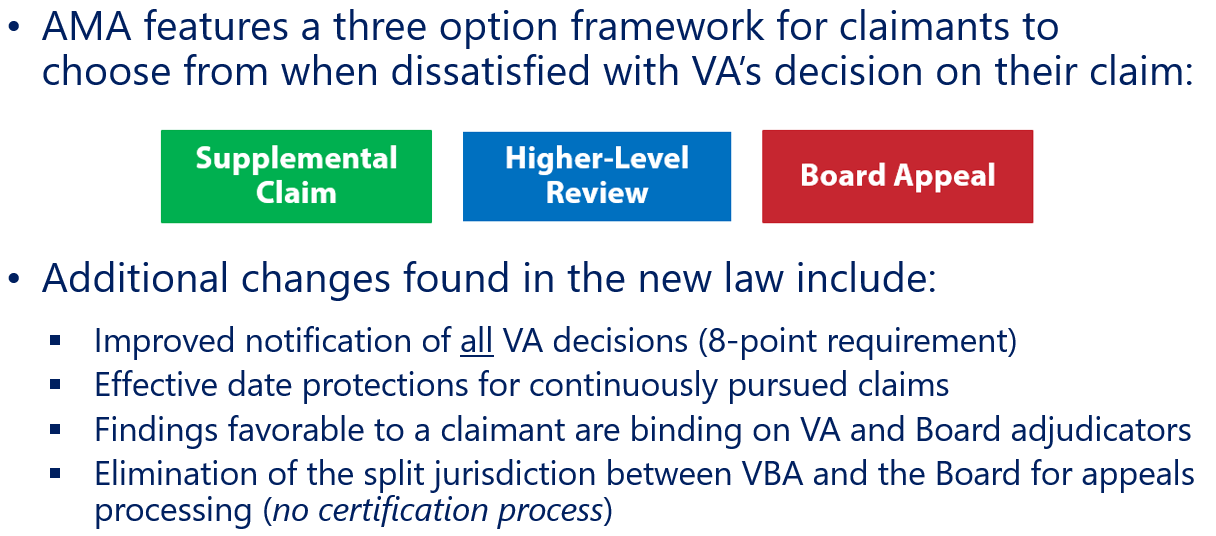 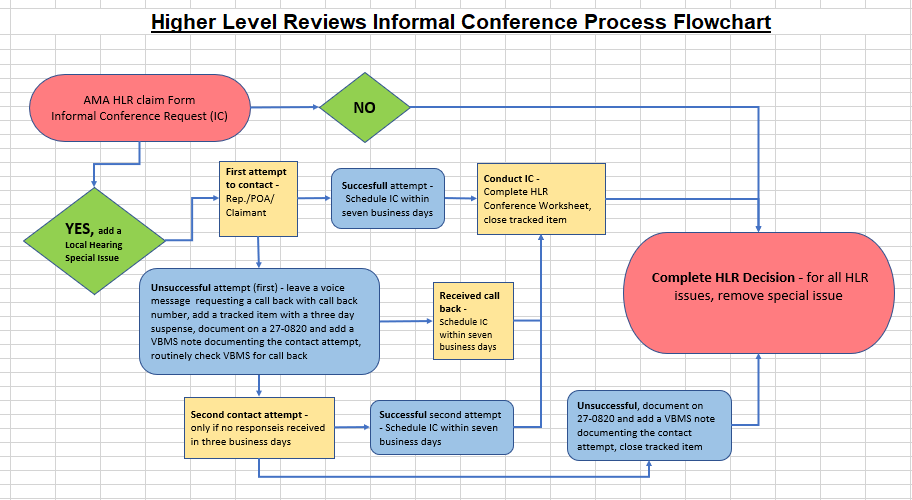 DROC (Informal Conference Flow Chart)
DROC (AMA Metrics)
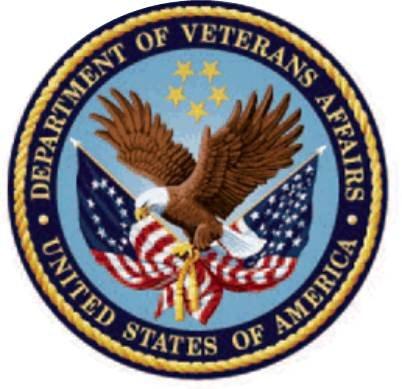 Accessing Your VA Benefits
www.va.gov
One Stop Shop For All VA Benefits
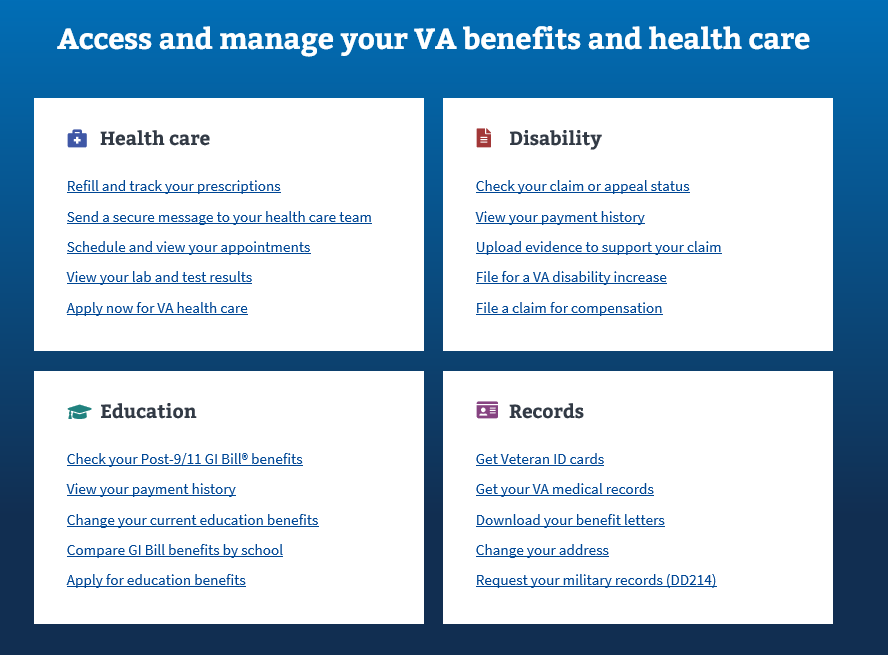 File a claim for compensation
Check your claim or appeal status
Upload evidence to support your claim
Download Benefits Letters
Change your address
Request your DD-214
Get you VA Medical Records
Refill Prescriptions
Send a secure message to your VA provider
10
Accessing Your VA Benefits
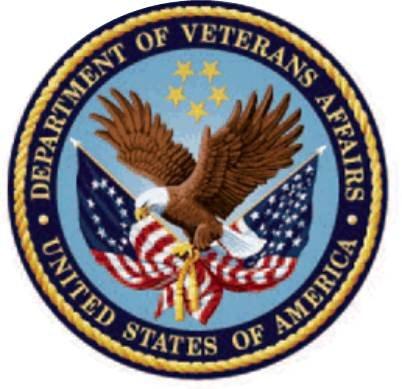 Online Resources
Inquiry Routing & Information System (IRIS)
https://iris.custhelp.va.gov
VA on Facebook
www.facebook.com/VeteransAffairs
VA on Twitter
www.twitter.com/DeptVetAffairs
VA Home Page 
www.va.gov
Contact VA By Phone 

Benefits Information:    (800) 827-1000
Education Benefits:         (888) 442-4551
Health Care Eligibility:     (877) 222-8387
SGLI/VGLI:                        (800) 419-1473
VA Life Insurance:            (800) 669-8477
How to Apply For Benefits
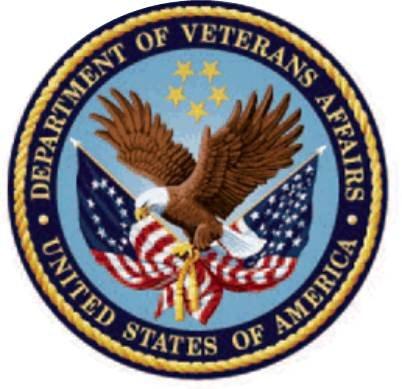 Contact a Veterans Service Organization For Assistance 
	 To obtain a listing of Veteran Service Organizations: 
http://www.va.gov/ogc/apps/accreditation/index.asp

Complete an Application	
	*Original Claims must be submitted on a VA Form 21-526EZ	
	* Claim can be filed electronically on http://www.VA.GOV

Submit Supporting Evidence and Claims Forms 
    *   DD-214
	*  Private Medical Treatment Records
	*  Any Service Treatment Records or Personnel Records in Your   			Possession
Questions
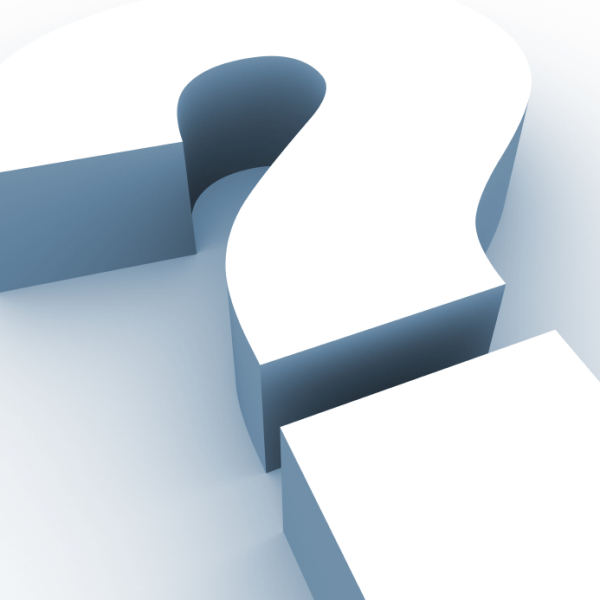 13
Thank You For Your Service
To Those Who Have Served